Методика ознайомлення із задачами на знаходження невідомого зменшуваного, від'ємника
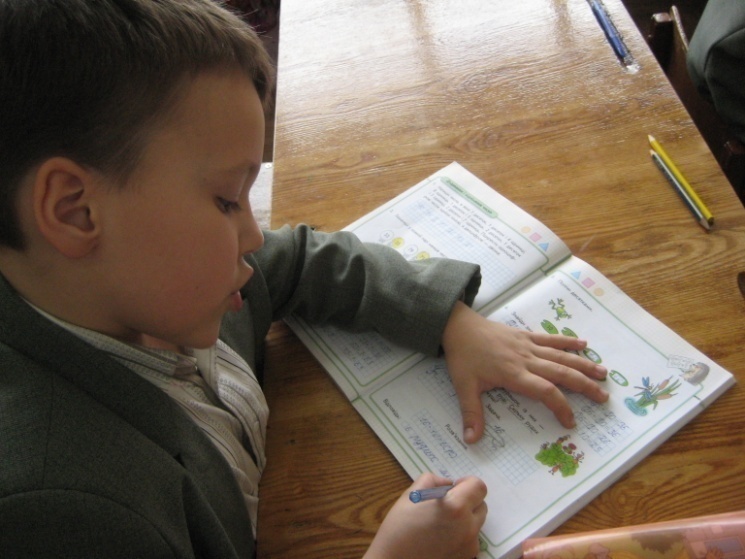 Методика ознайомлення із задачами на знаходження невідомого зменшуваного, від'ємника
Підготовча робота. Задача на знаходження різниці
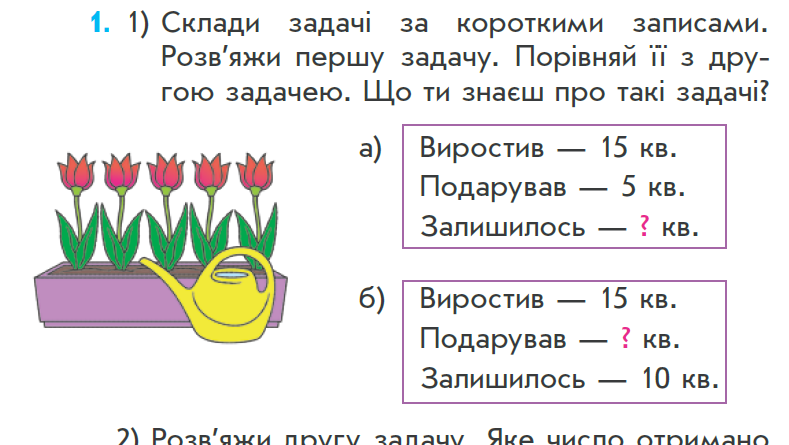 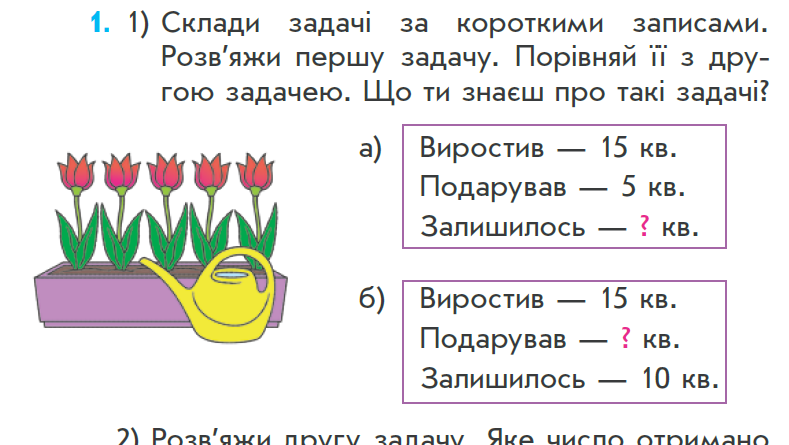 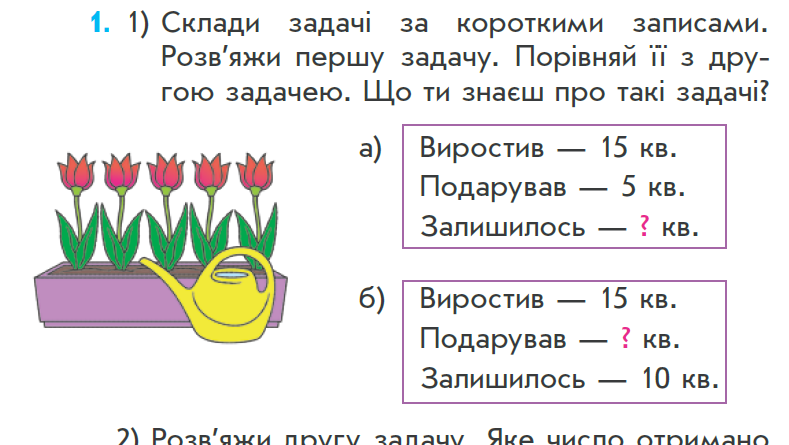 15
Зменшуване
?
15,
5,
Від'ємник
Різниця
?
5
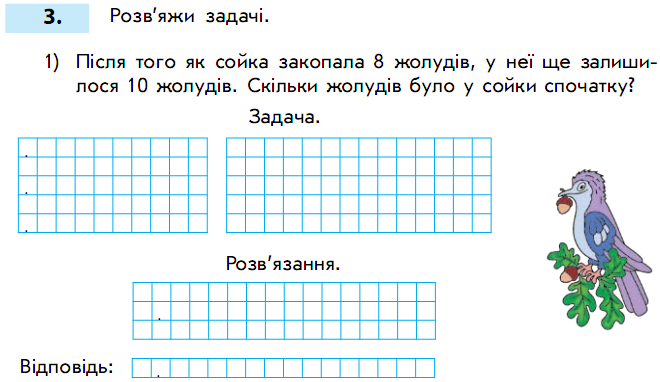 1 5  -  5 = 1 0 (кв.)
1 0  квітів.
Методика ознайомлення із задачами на знаходження невідомого від'ємника. Ознайомлення
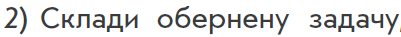 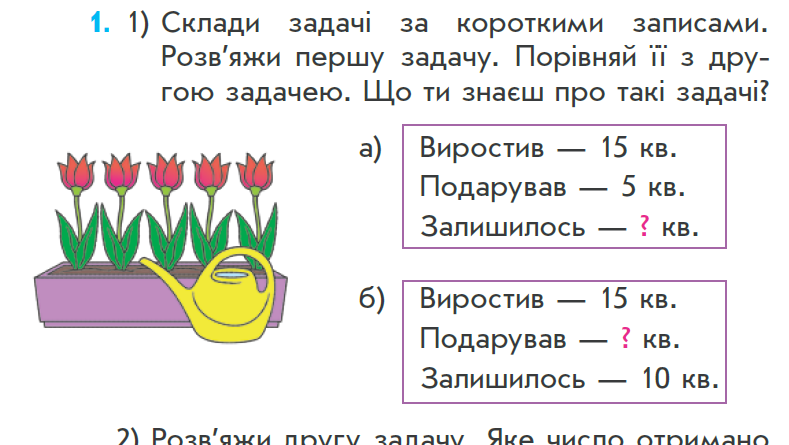 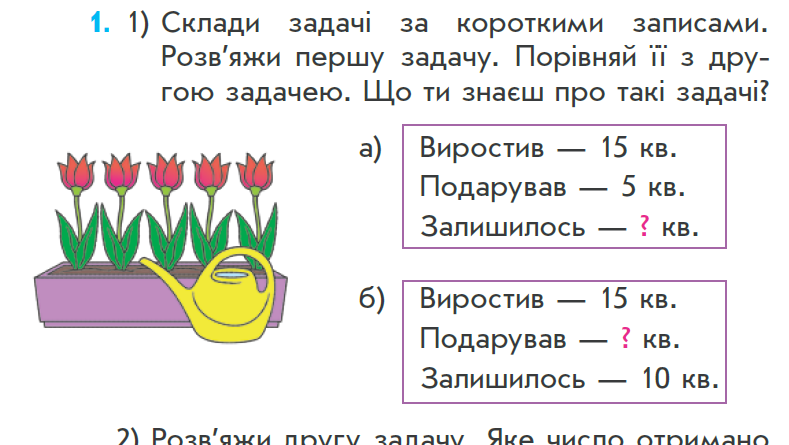 ?
10
15
Зменшуване
10
?,
?
Від'ємник
15,
5,
Різниця
5
?
?
1 0
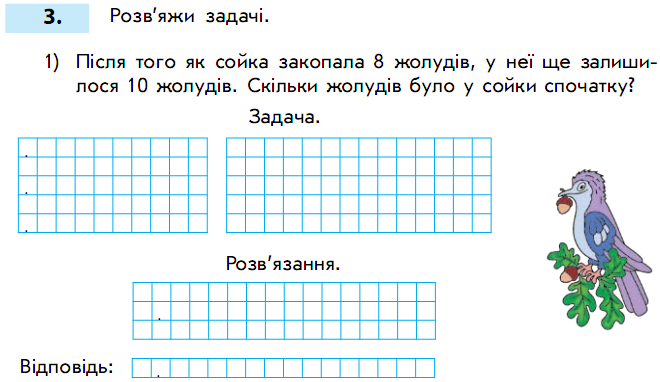 1 5  -  1 0 = 5 (кв.)
5  квітів.
Задачі на знаходження невідомого від'ємника
Методика ознайомлення із задачами на знаходження невідомого зменшуваного. Ознайомлення
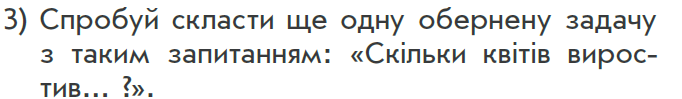 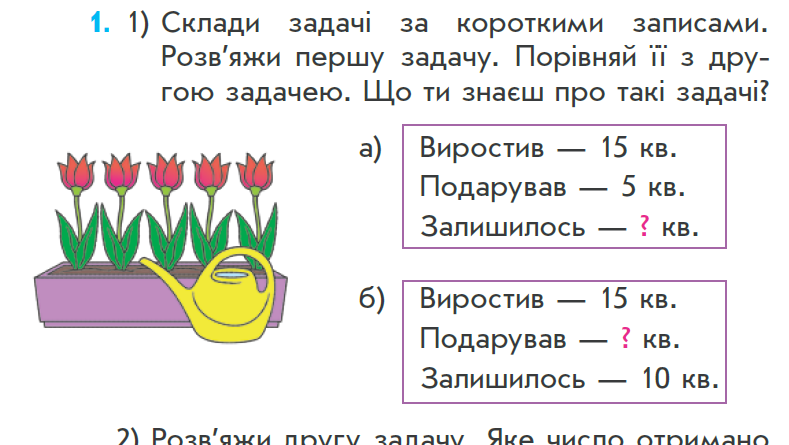 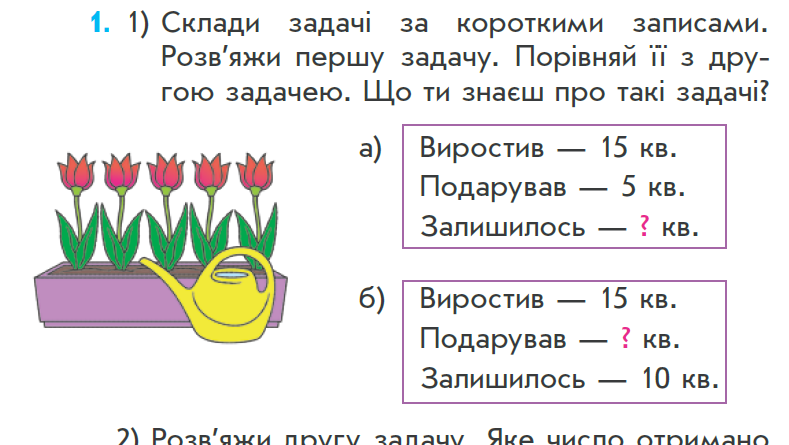 ?
10
?
15
Зменшуване
10
?,
?
15,
5,
Від'ємник
Різниця
?
5
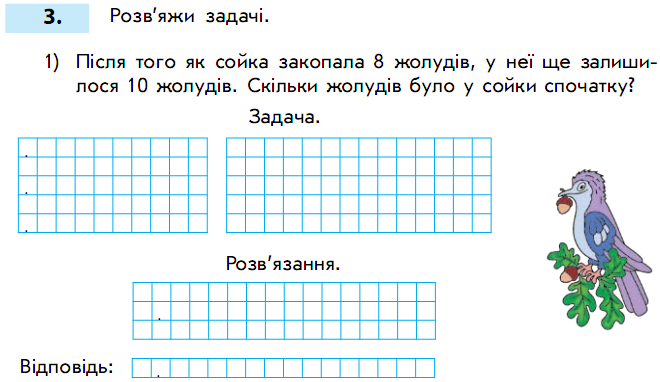 10
5  + 1 0 = 1 5 (кв.)
1 5  квітів.
Задачі на знаходження невідомого зменшуваного
Задачі на знаходження невідомого зменшуваного
Було - ?
Закопала – 8 ж.
Залишилось – 10 ж.
?
10
8
10 + 8 = 18 (ж.)
18 жолудів було у сойки.
Задачі на знаходження невідомого зменшуваного і від'ємника. Складання обернених задач